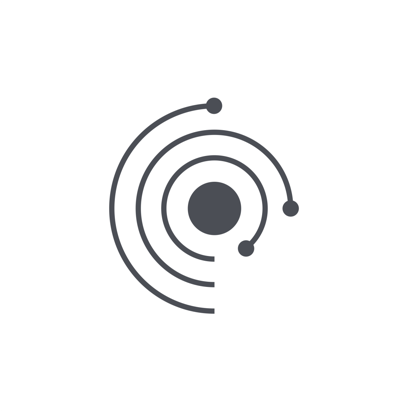 Испарение и состояния вещества
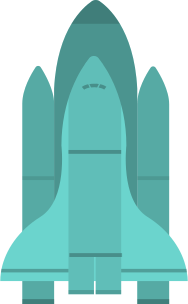 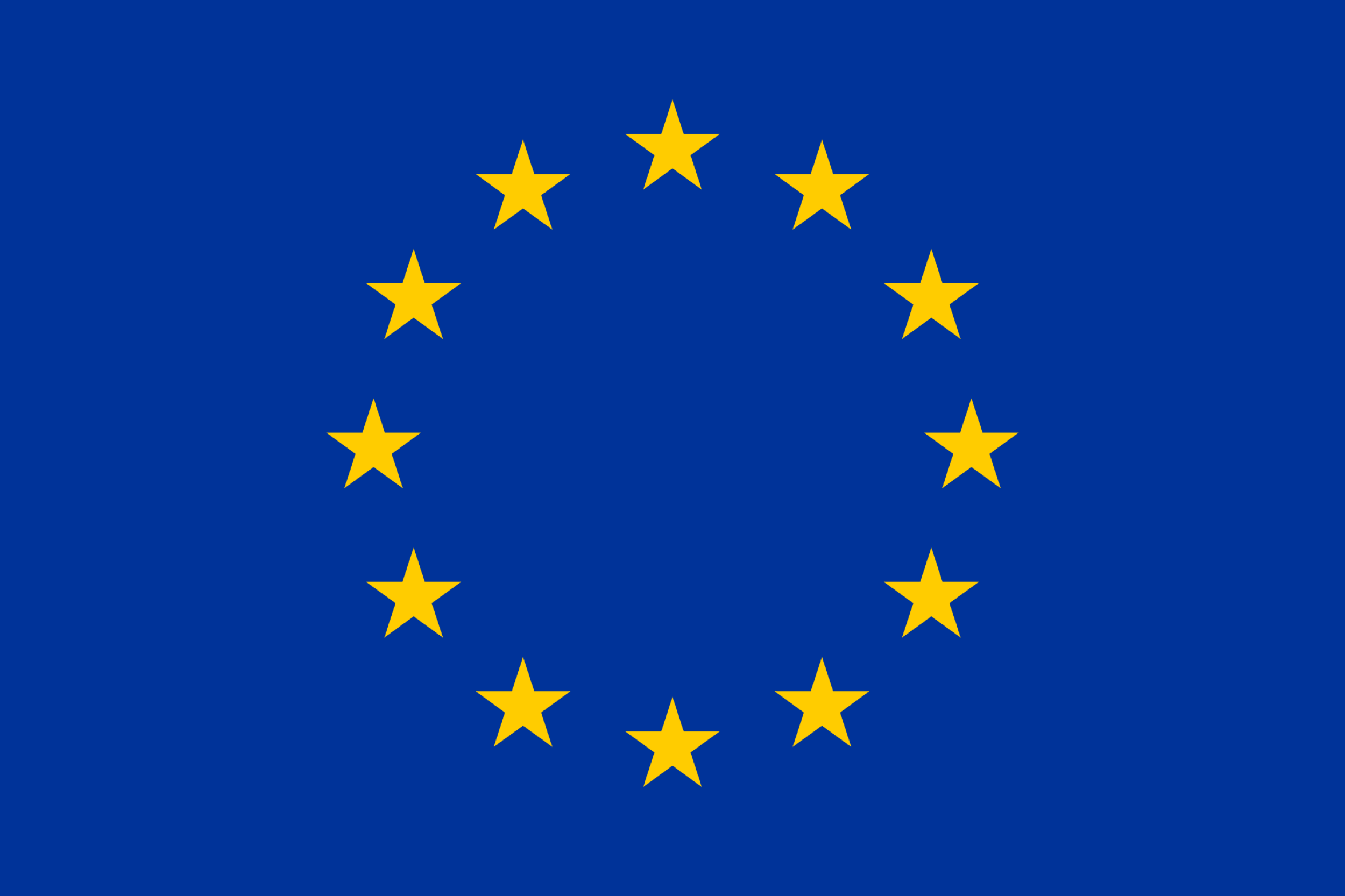 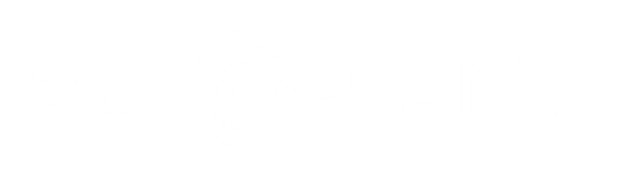 Europlanet 2024 RI has received funding from the European Union’s Horizon 2020 research and innovation programme under grant agreement No 871149.
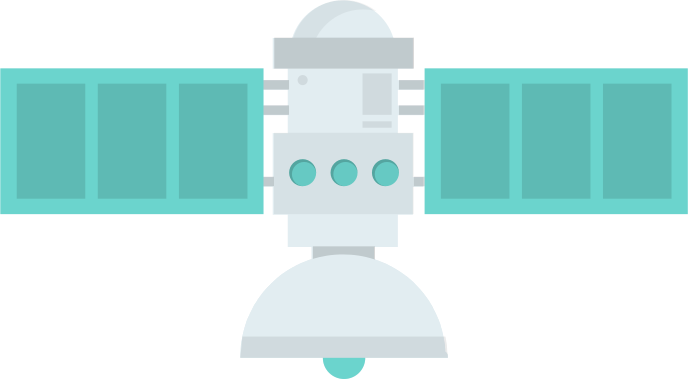 Задачи
К концу этого урока вы сможете:
Критически исследовать испарение

Понимать состояния материи

Знать, как засоление и высыхание влияют на обитаемость окружающей среды
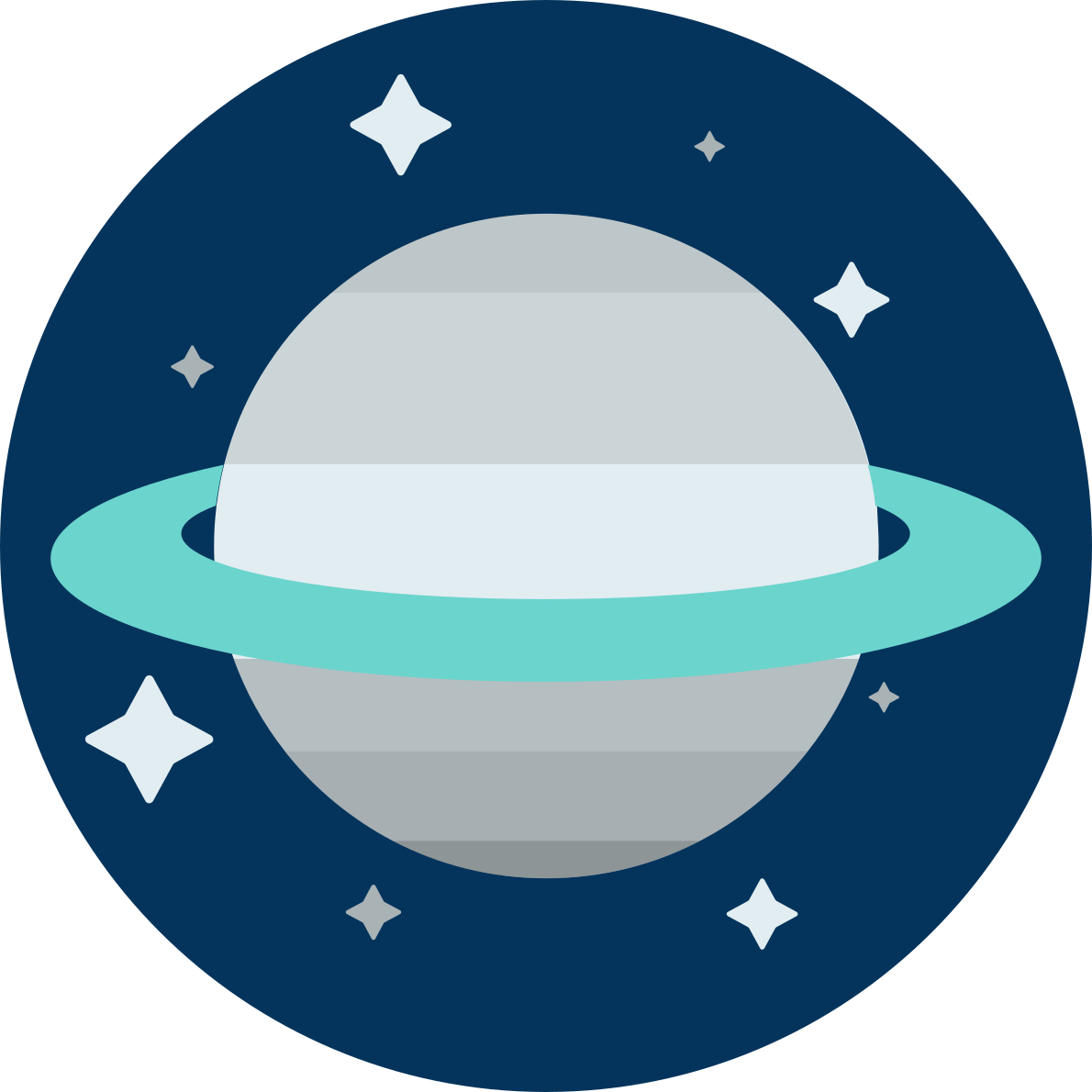 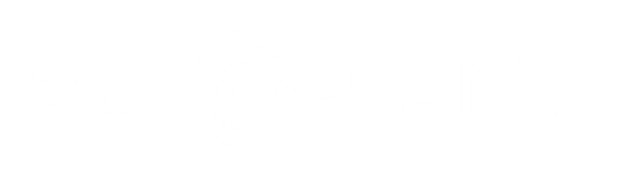 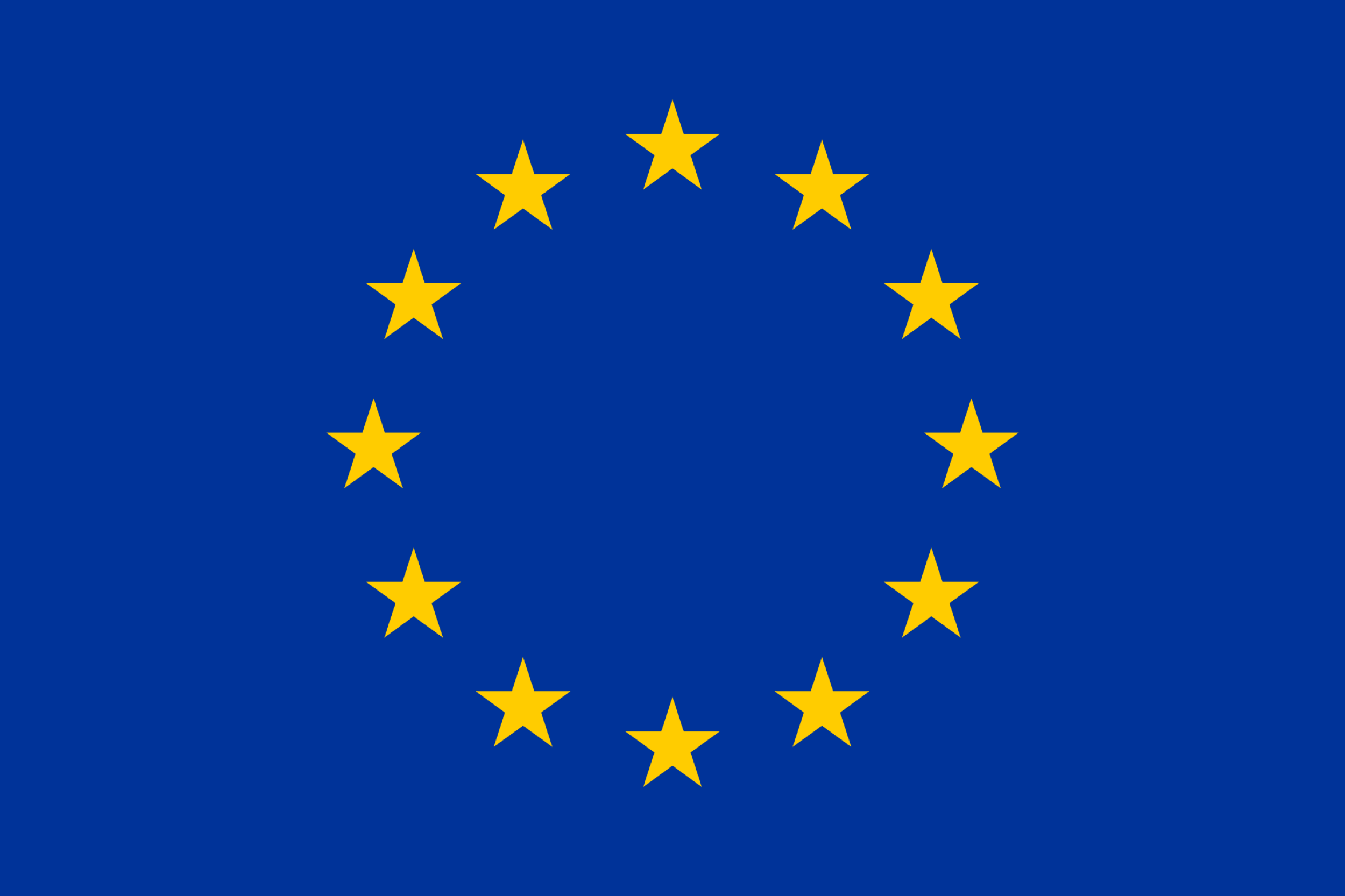 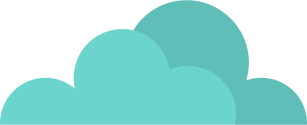 Испарение
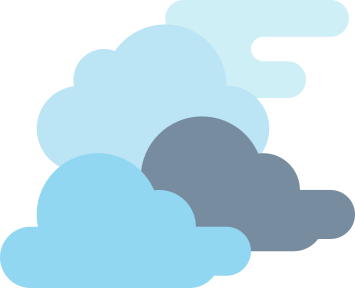 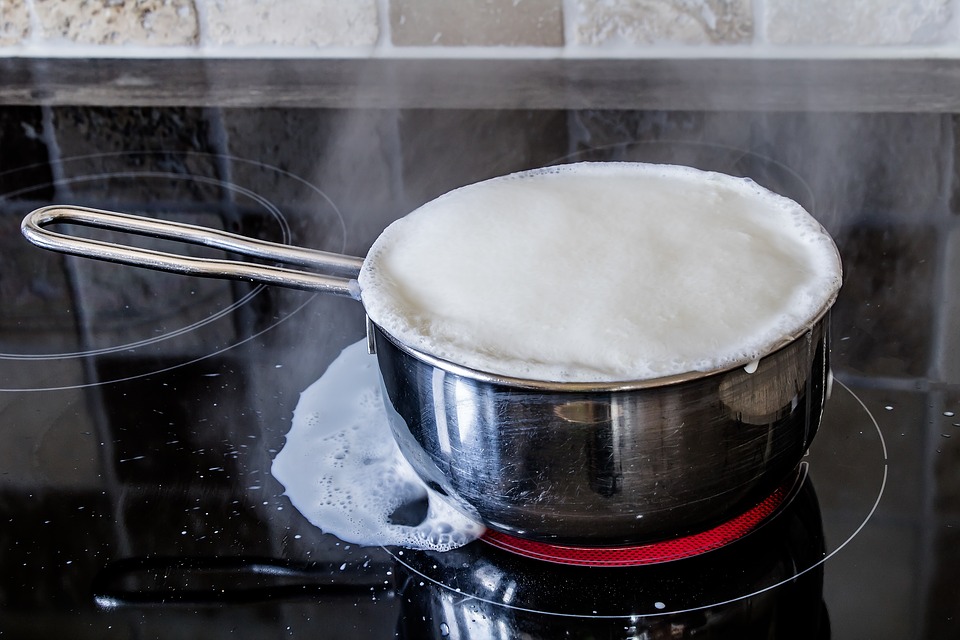 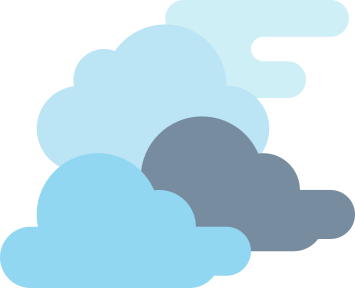 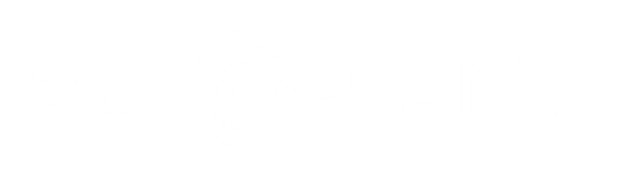 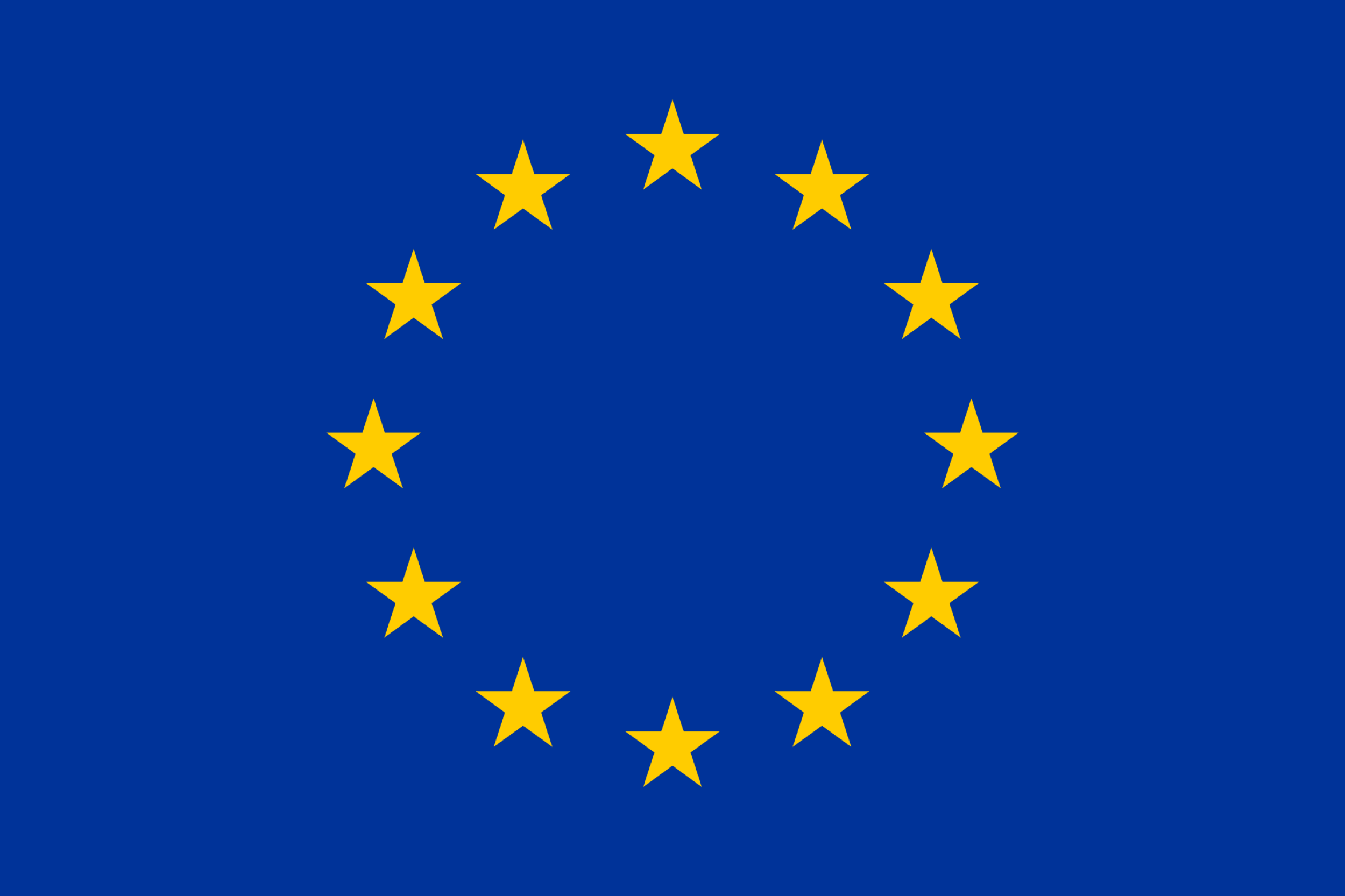 [Speaker Notes: •Thick atmosphere keeping in heat
•Large oceans at high temperatures. 
•Atmosphere became thinner through this era and water cooled, but would this water be habitable?]
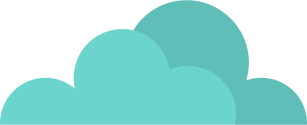 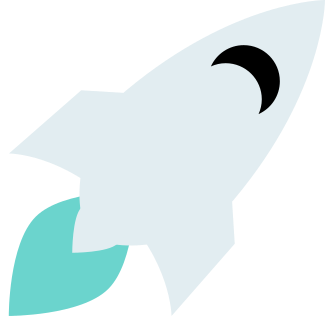 Состояния вещества
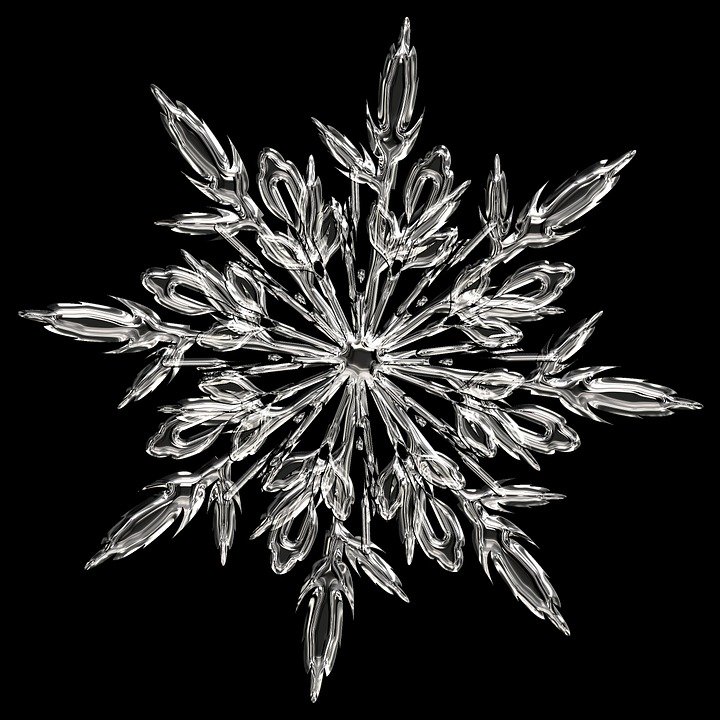 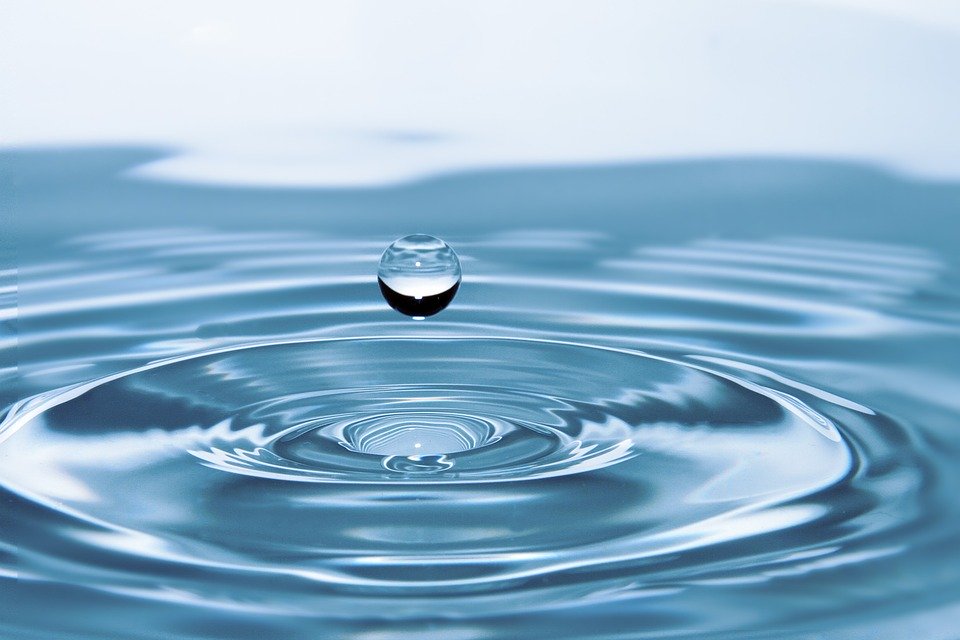 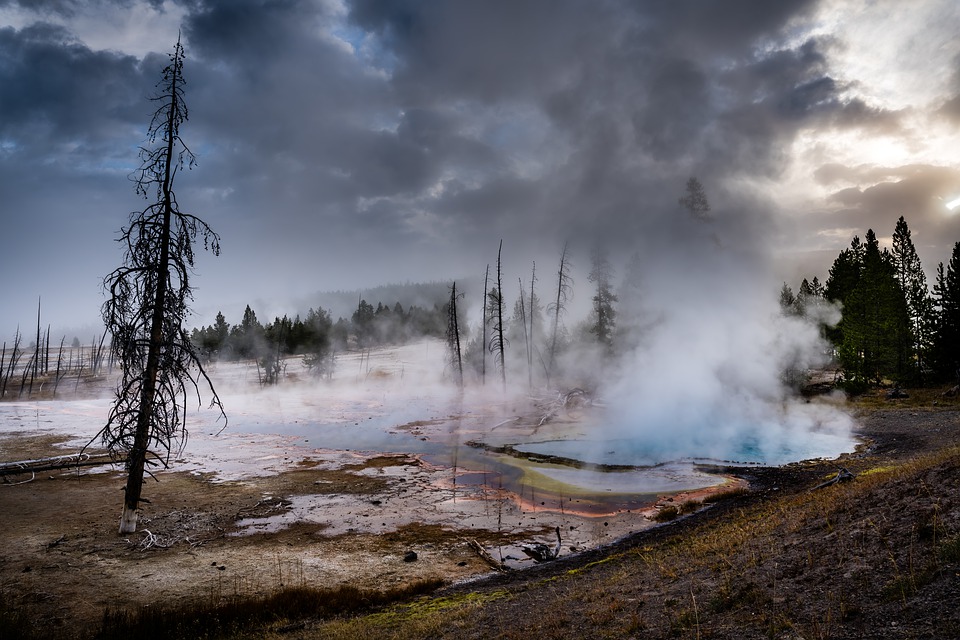 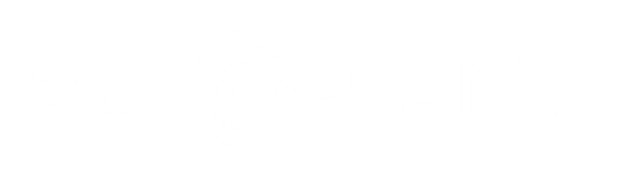 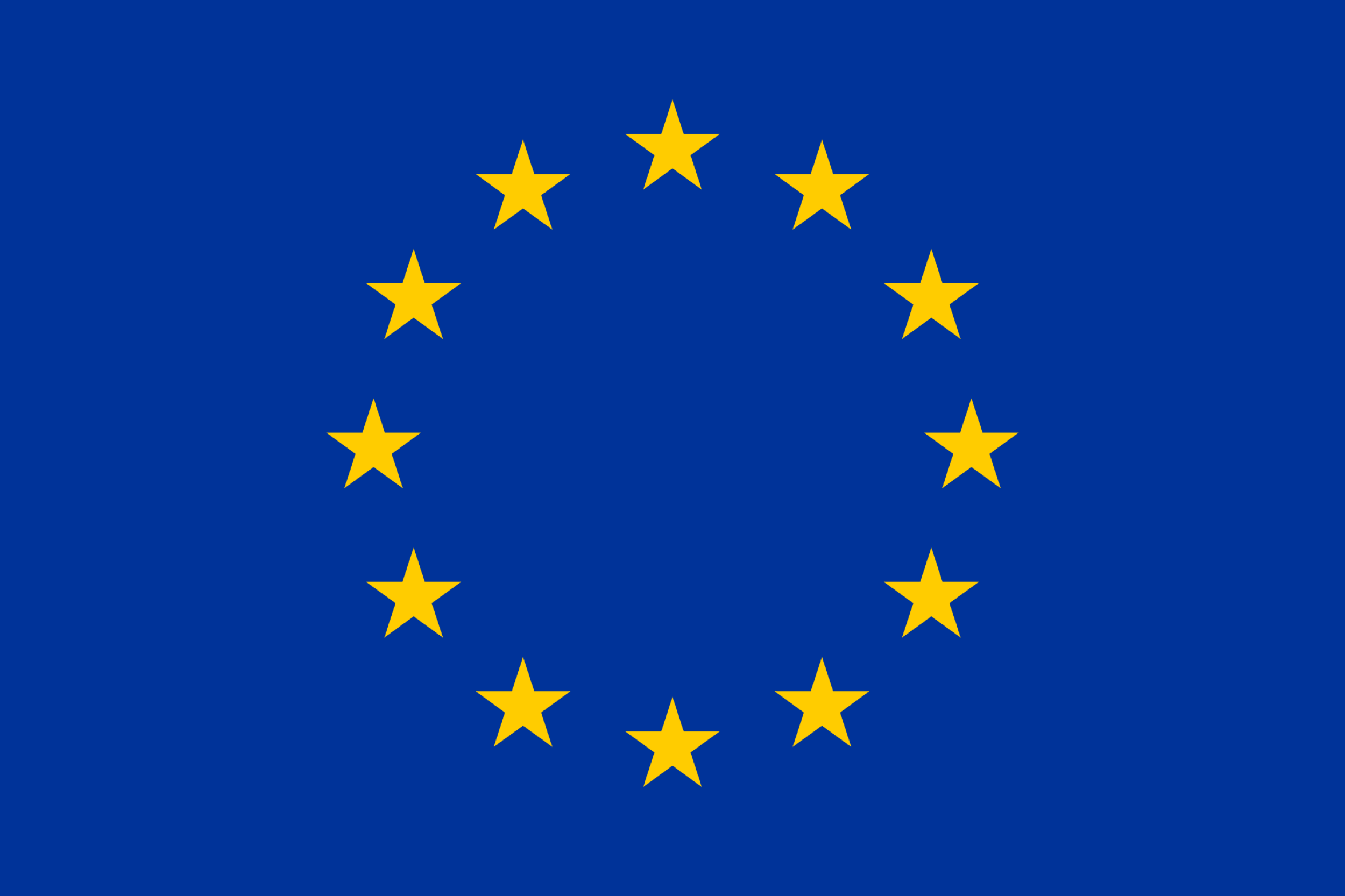 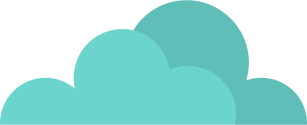 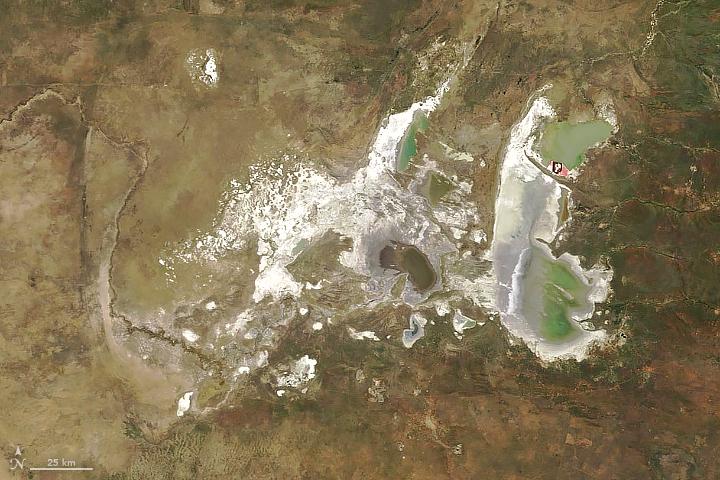 Солончаки Макгадикгади, Ботсвана
Одни из крупнейших в мире!
Image source: NASA Earth Observatory
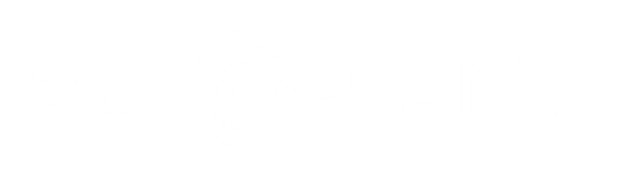 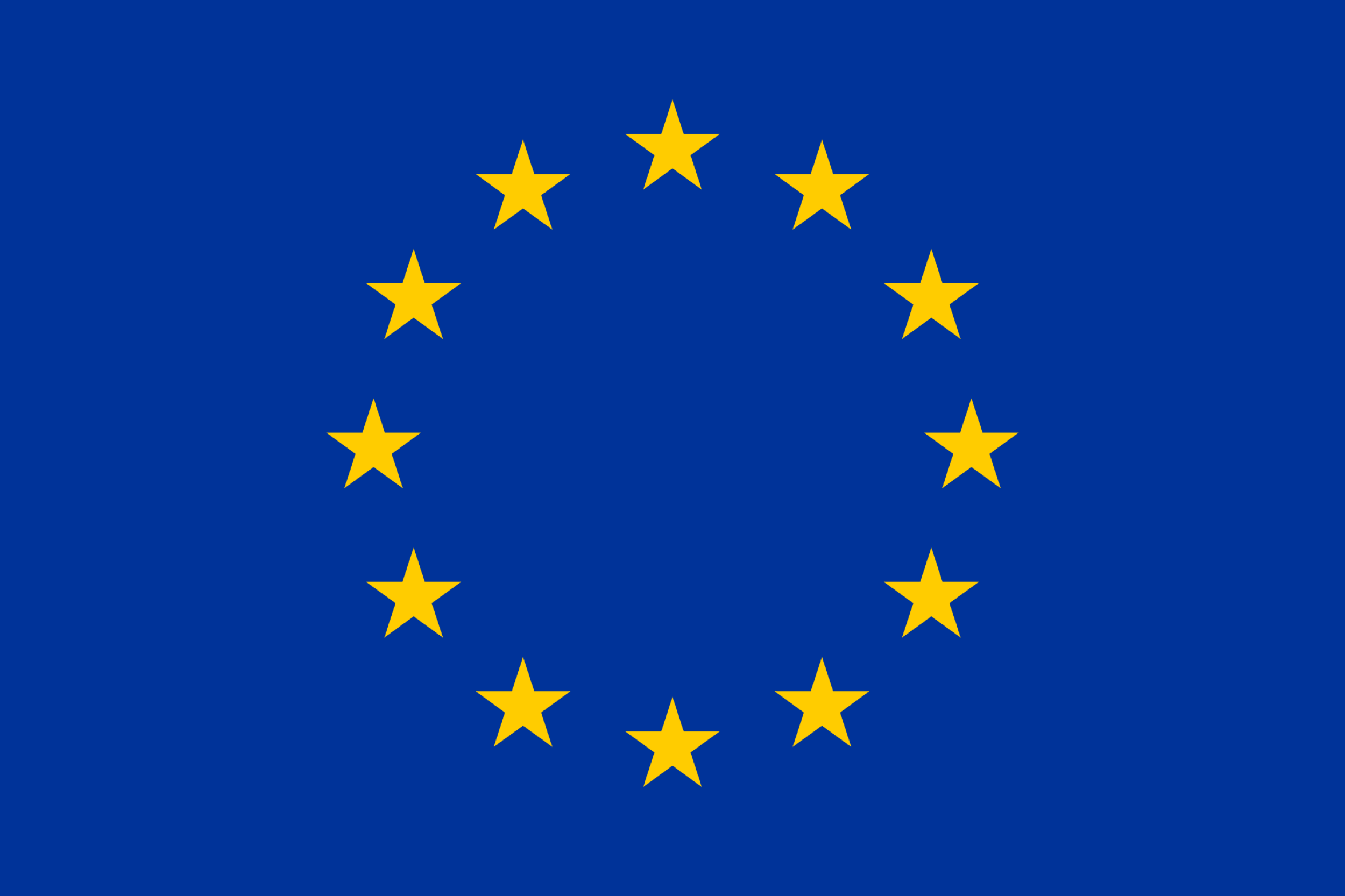 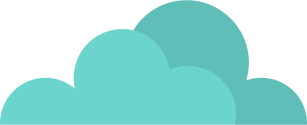 Обсудите, как образовалась эта среда
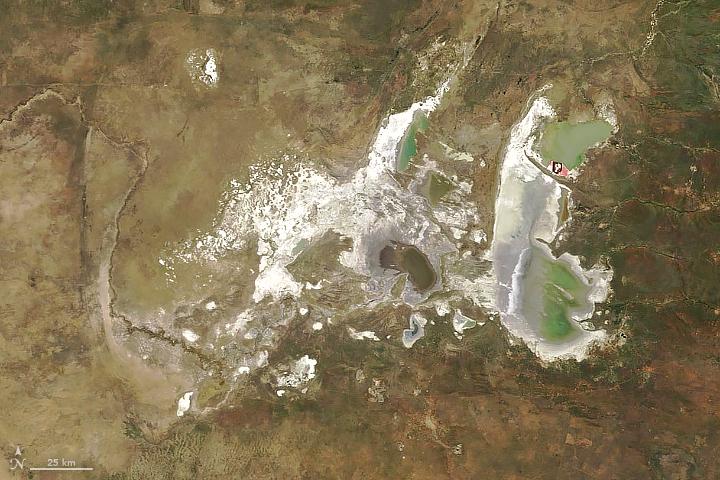 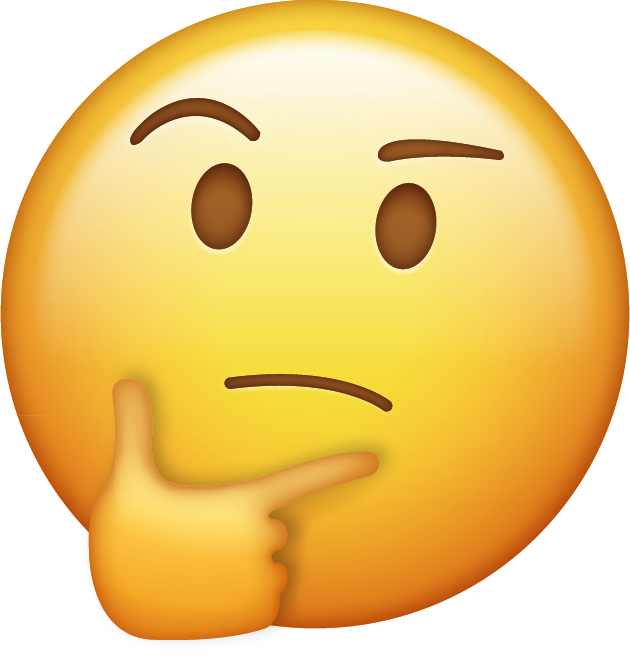 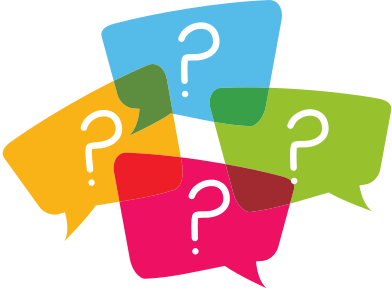 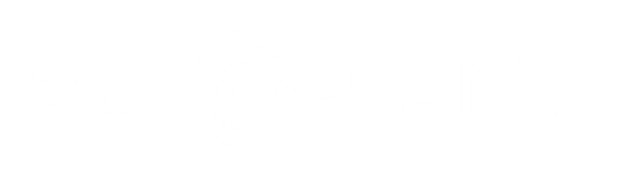 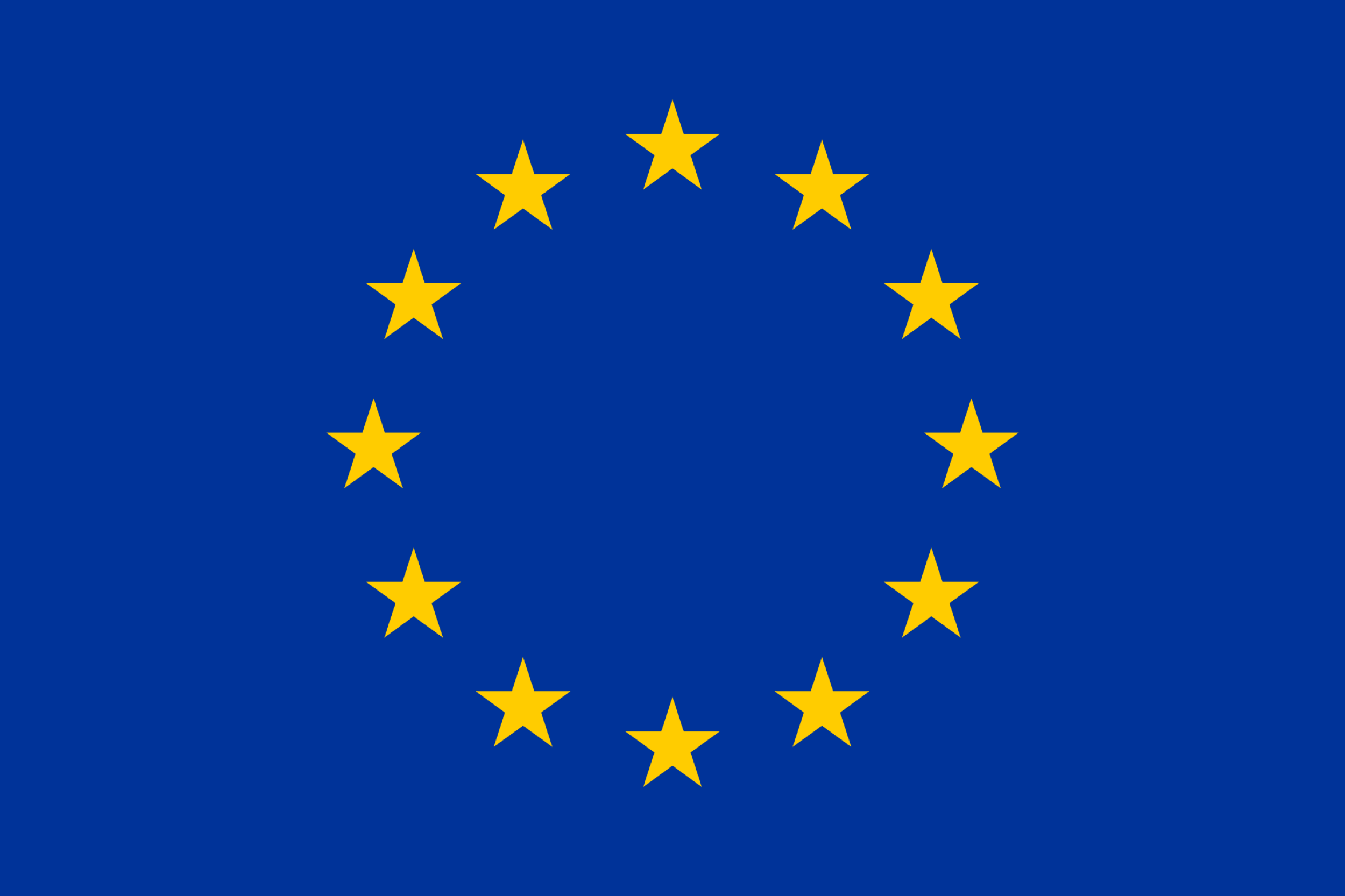 Объяснение: как образовалась эта среда
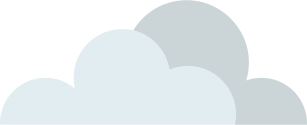 Нажмите на кнопку, чтобы посмотреть видео:
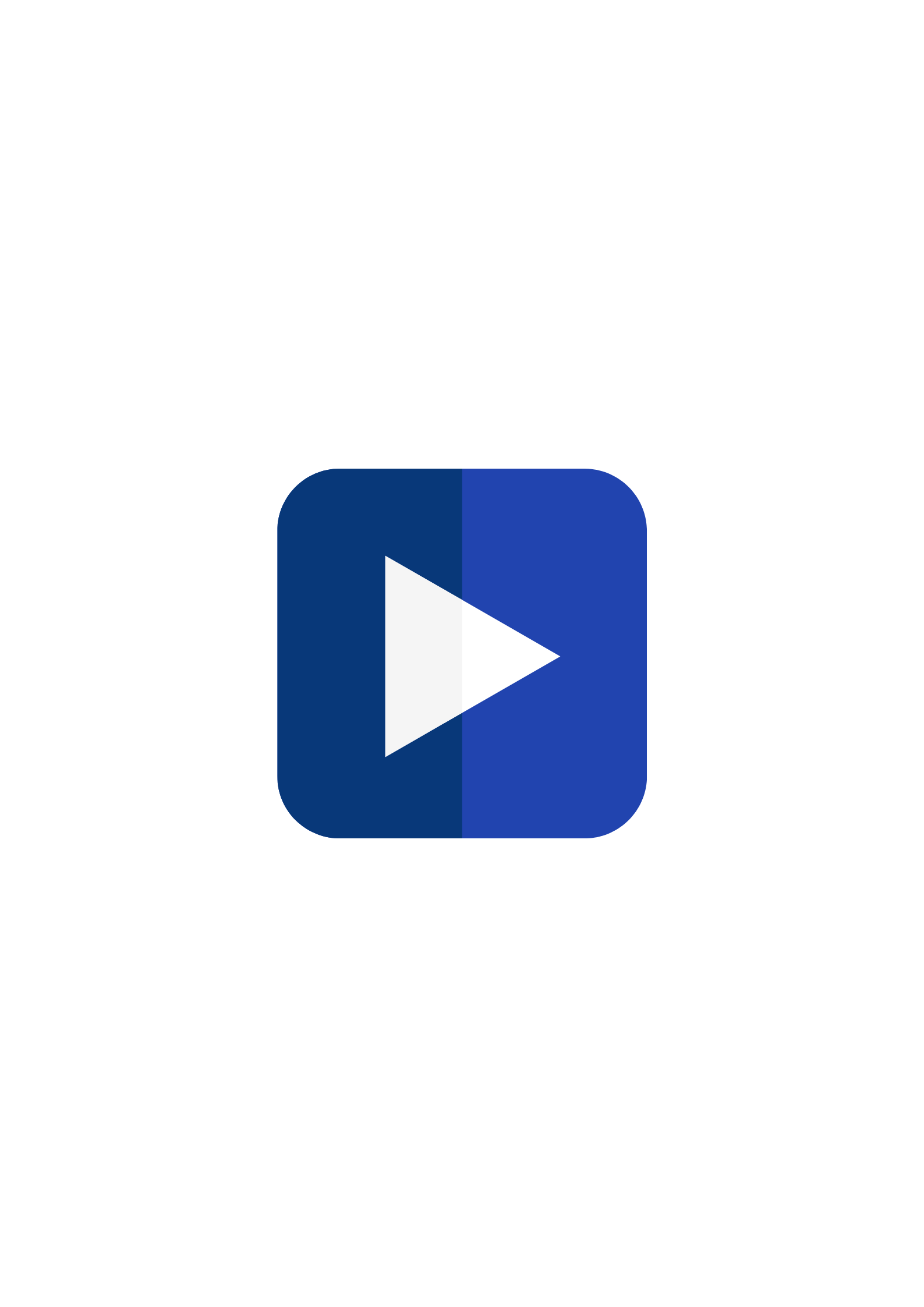 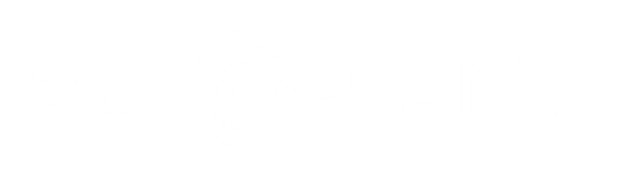 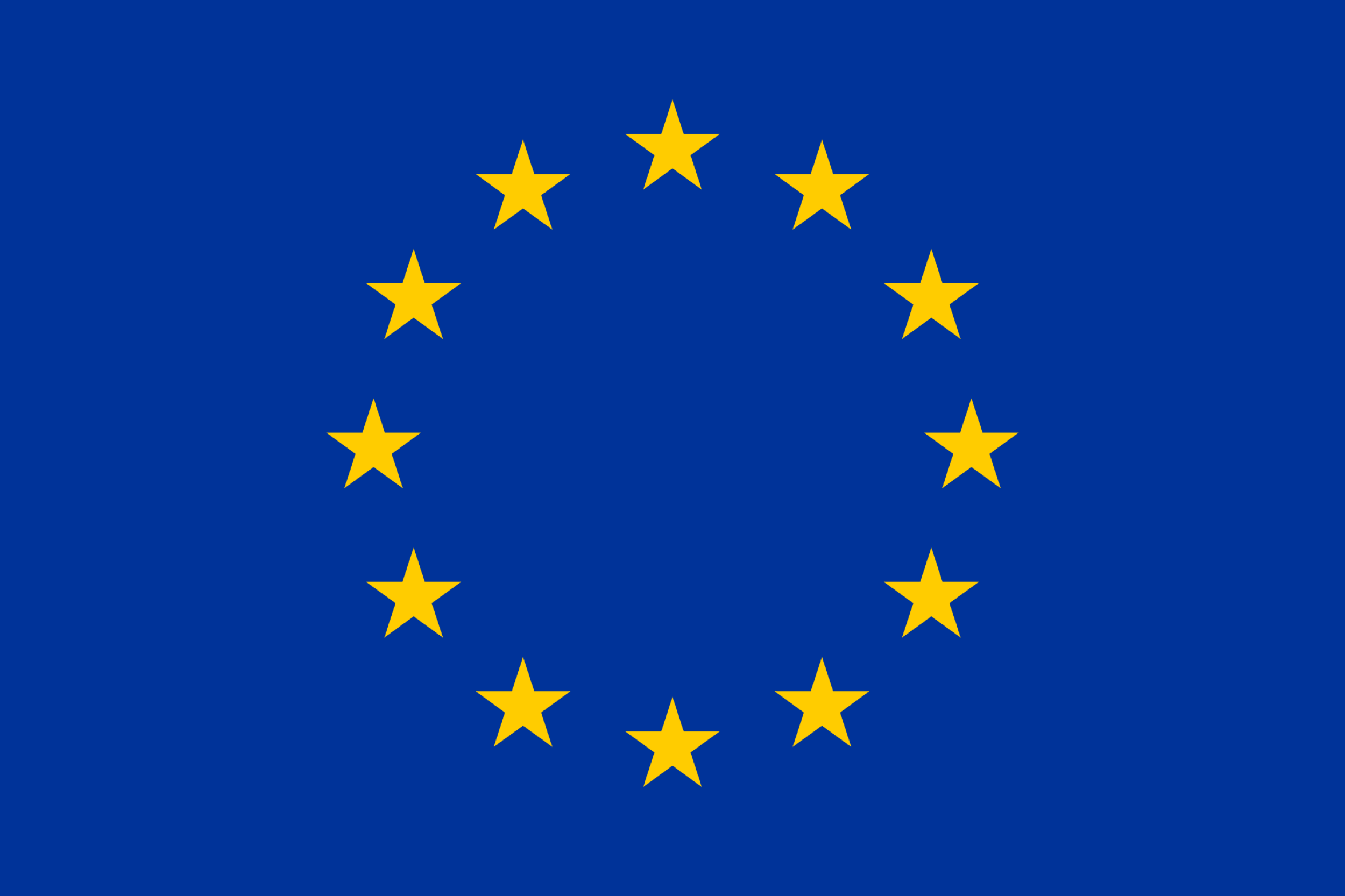 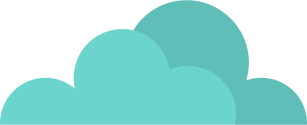 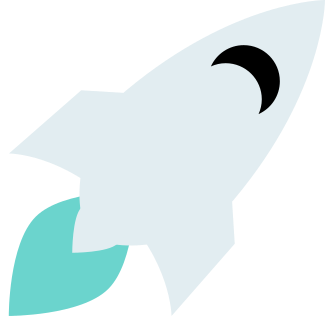 Как вы думаете, возможна ли здесь жизнь?
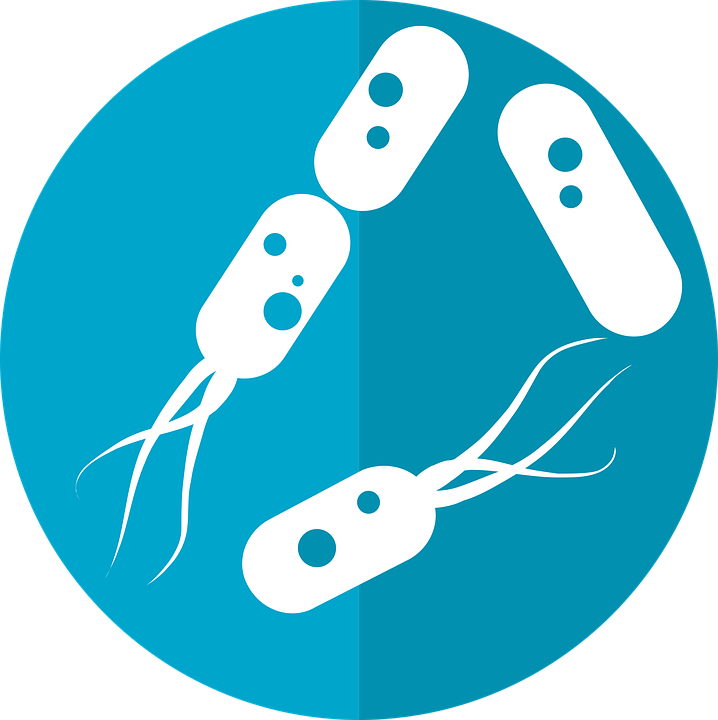 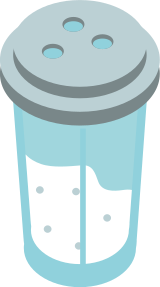 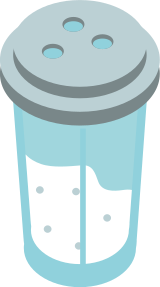 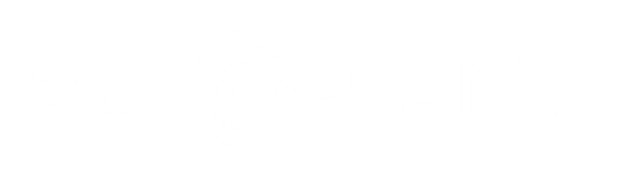 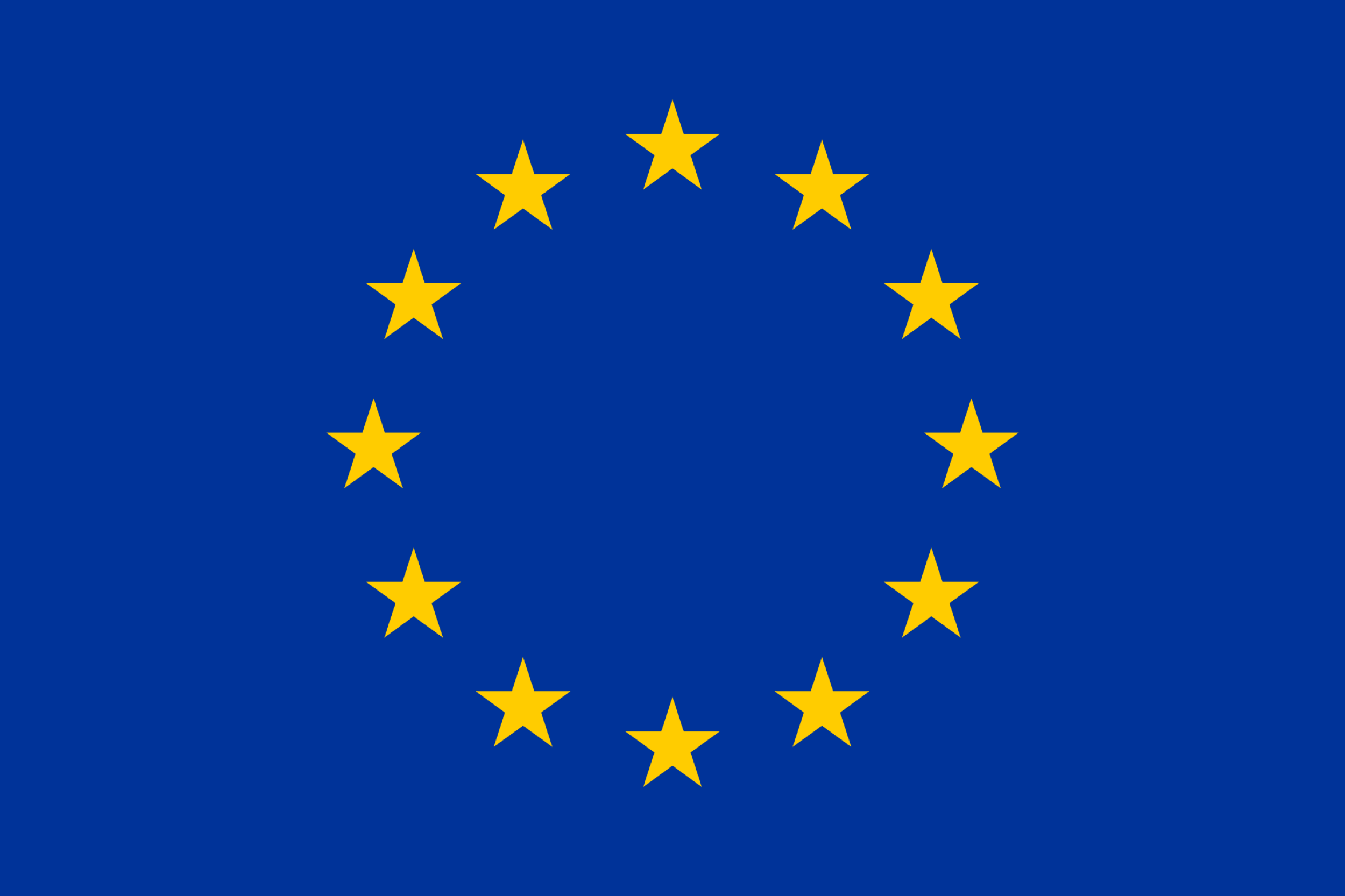 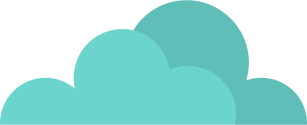 Бактерии, устойчивые к соли и высыханию
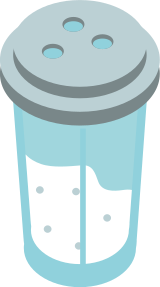 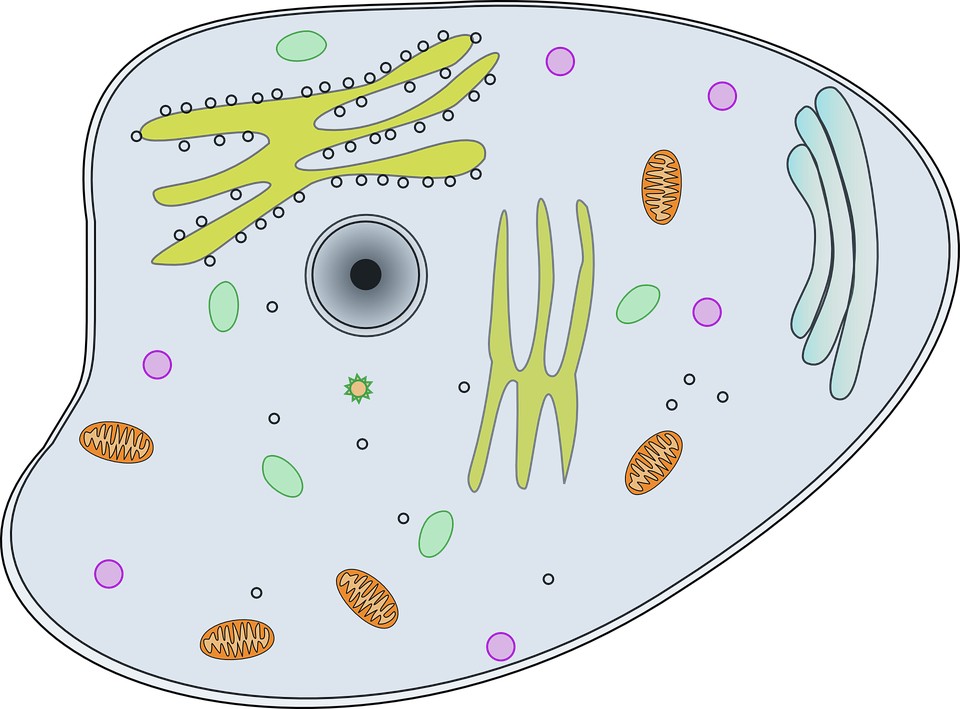 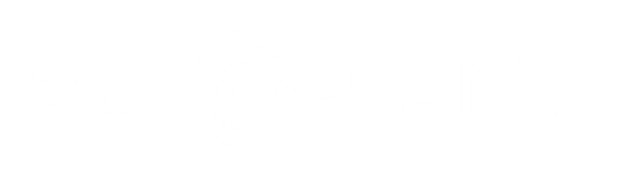 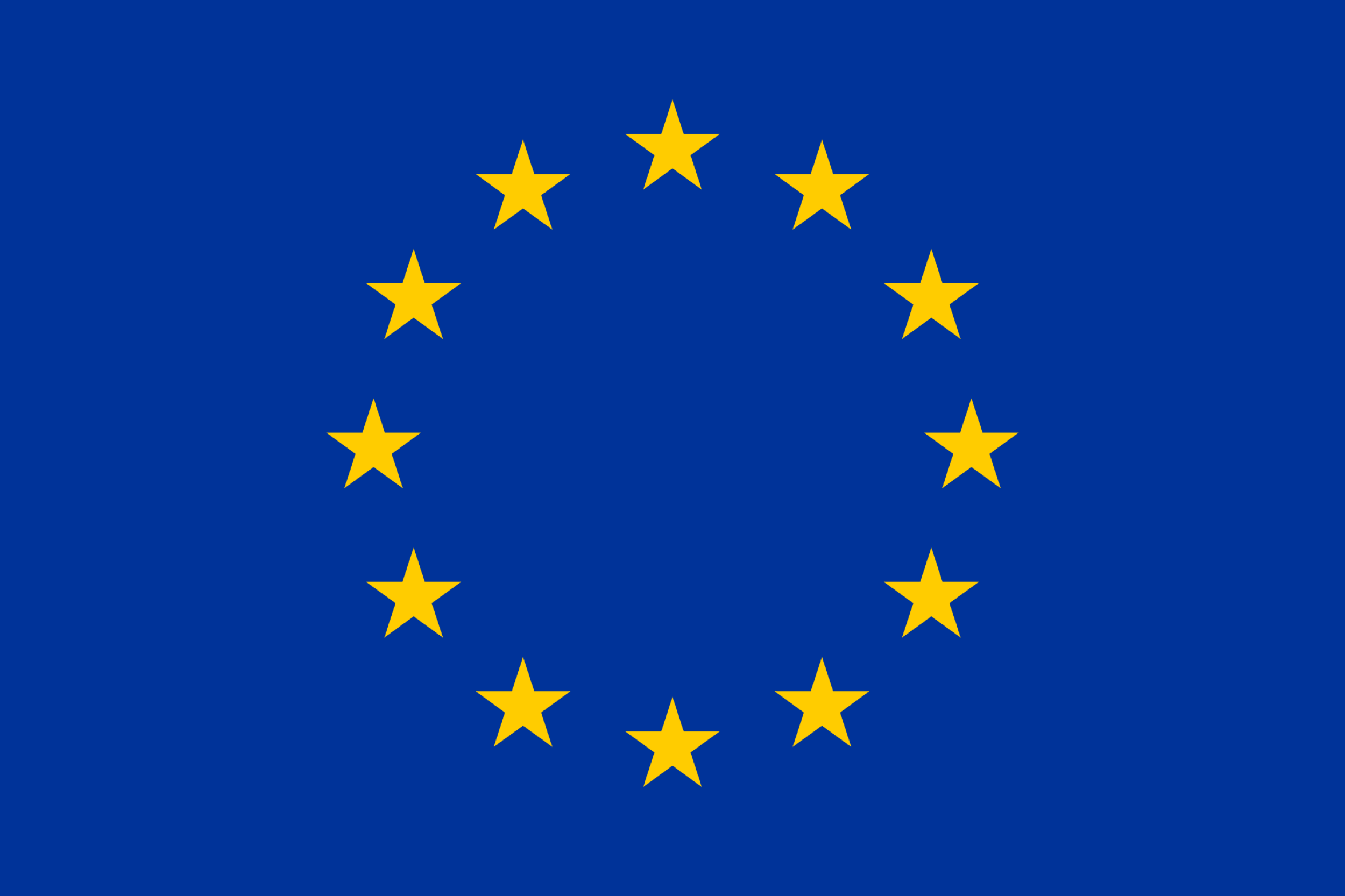 [Speaker Notes: •Lots of volcanism in Tharsis Region
•Planet warmed as volcanic eruptions poured ash and gases into the atmosphere.
•Clouds probably developed and precipitation rained to the ground, forming lakes in many basins and craters.]
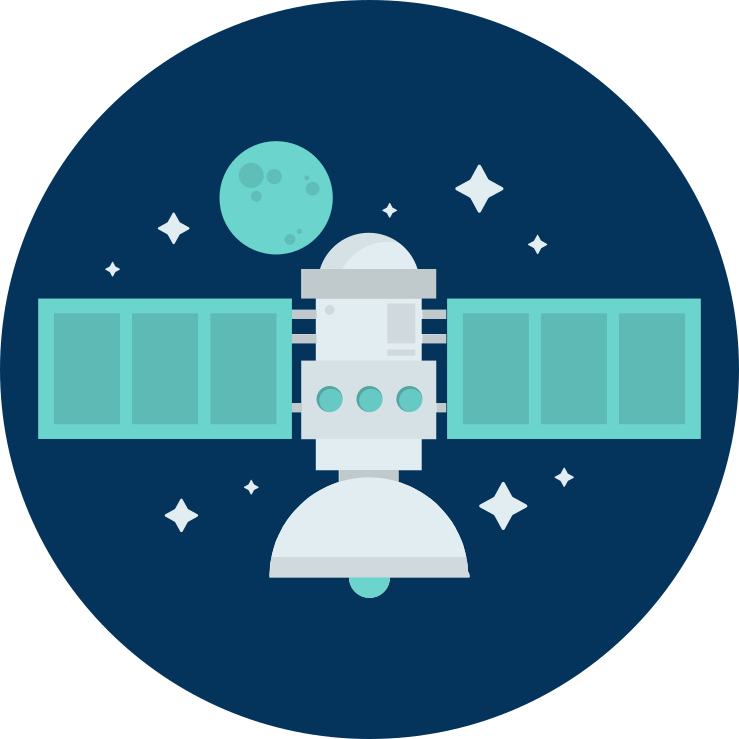 1
2
3
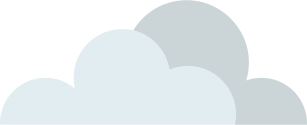 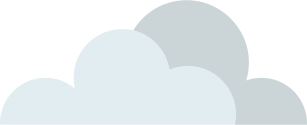 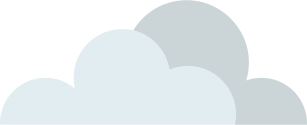 Каковы разные состояния материи ?
Объясните концепцию испарения?
Как соль и высыхание могут повлиять на обитаемость Марса?
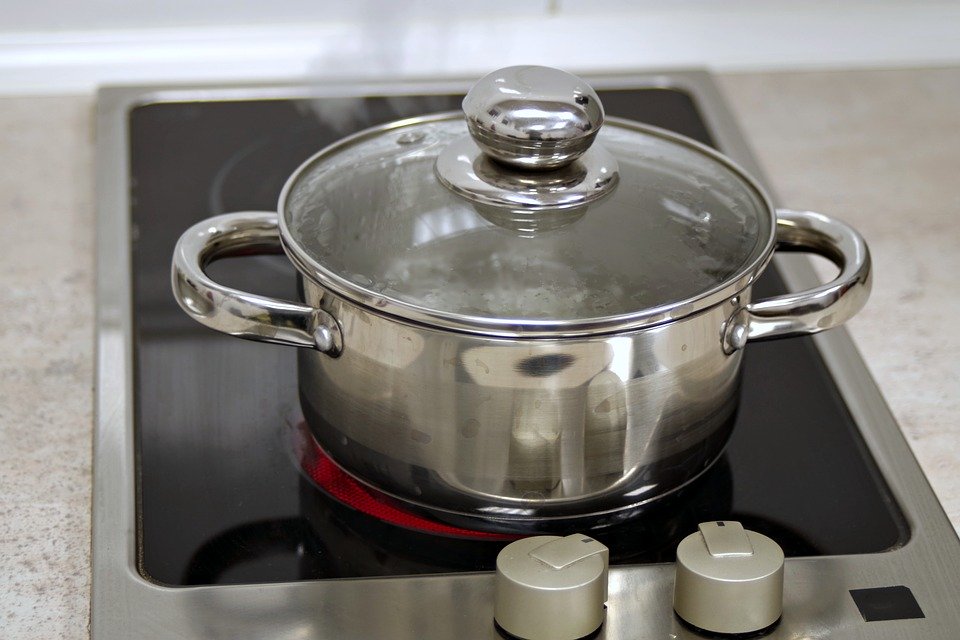 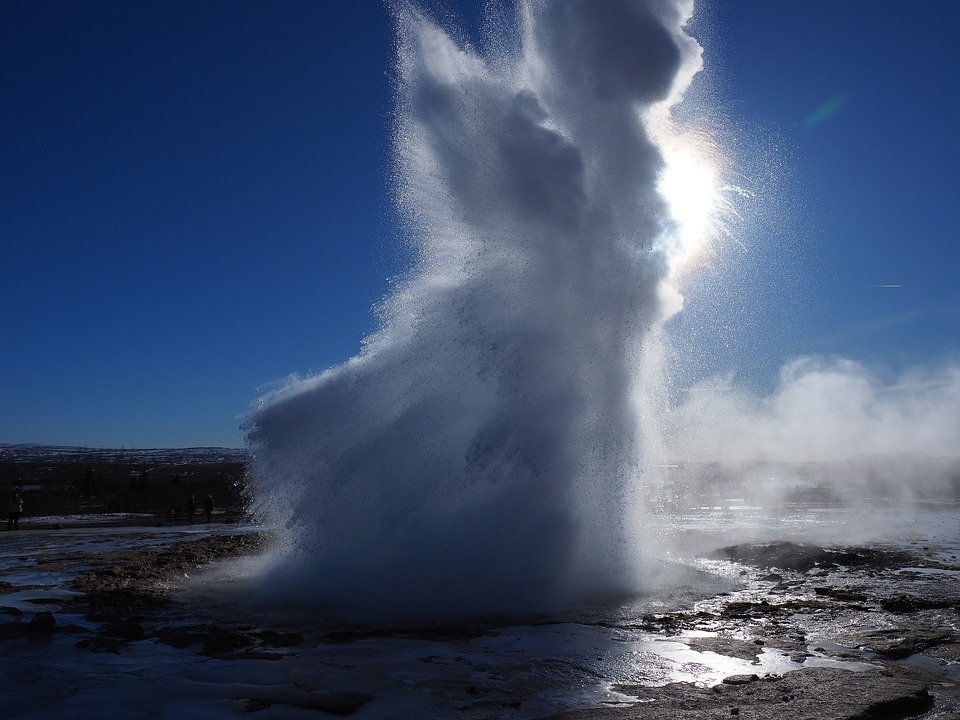 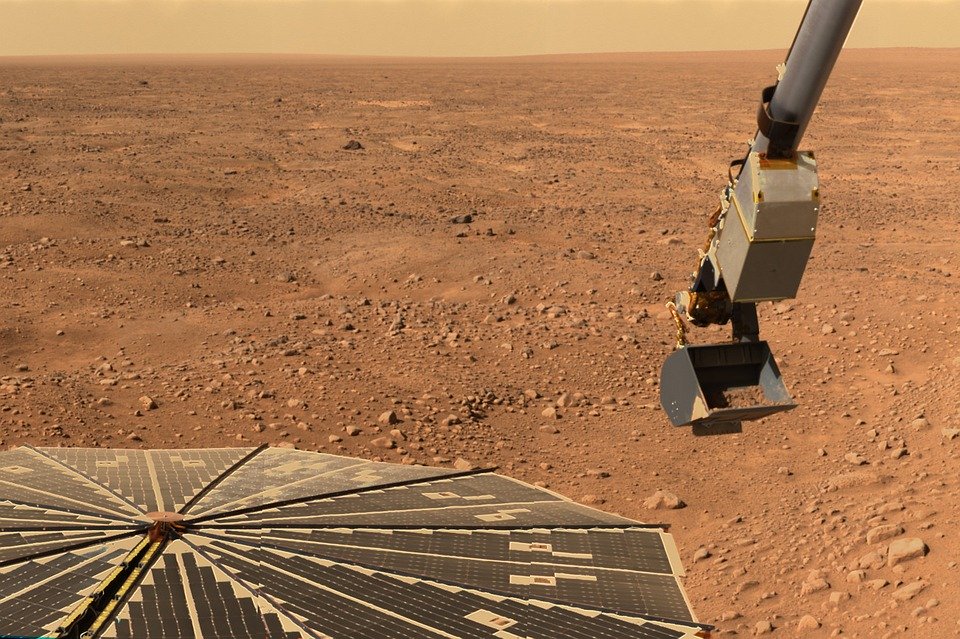 Ответьте на вопросы, на основе материала урока:
Итоги
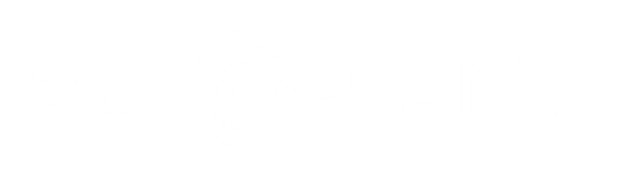 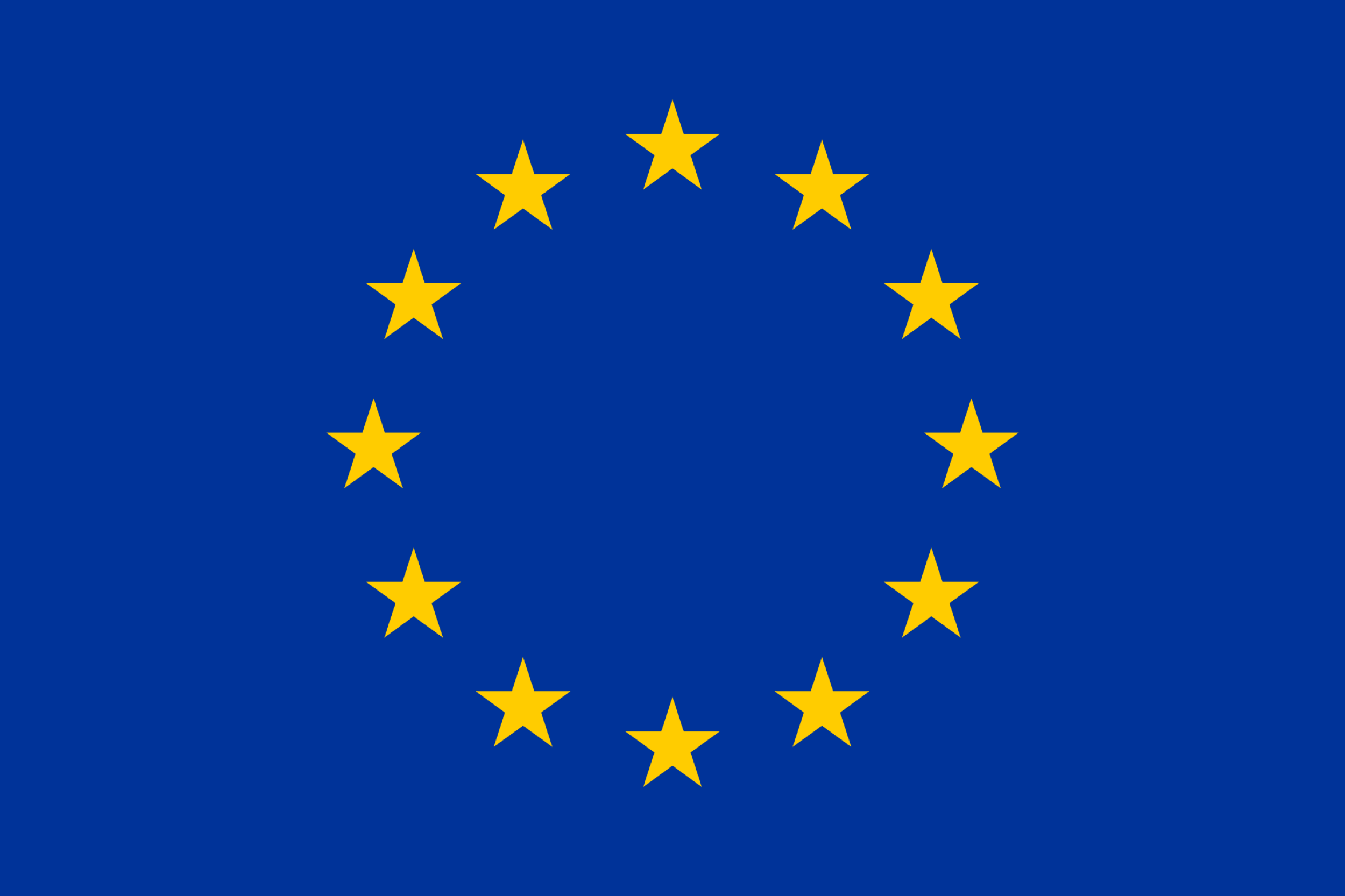